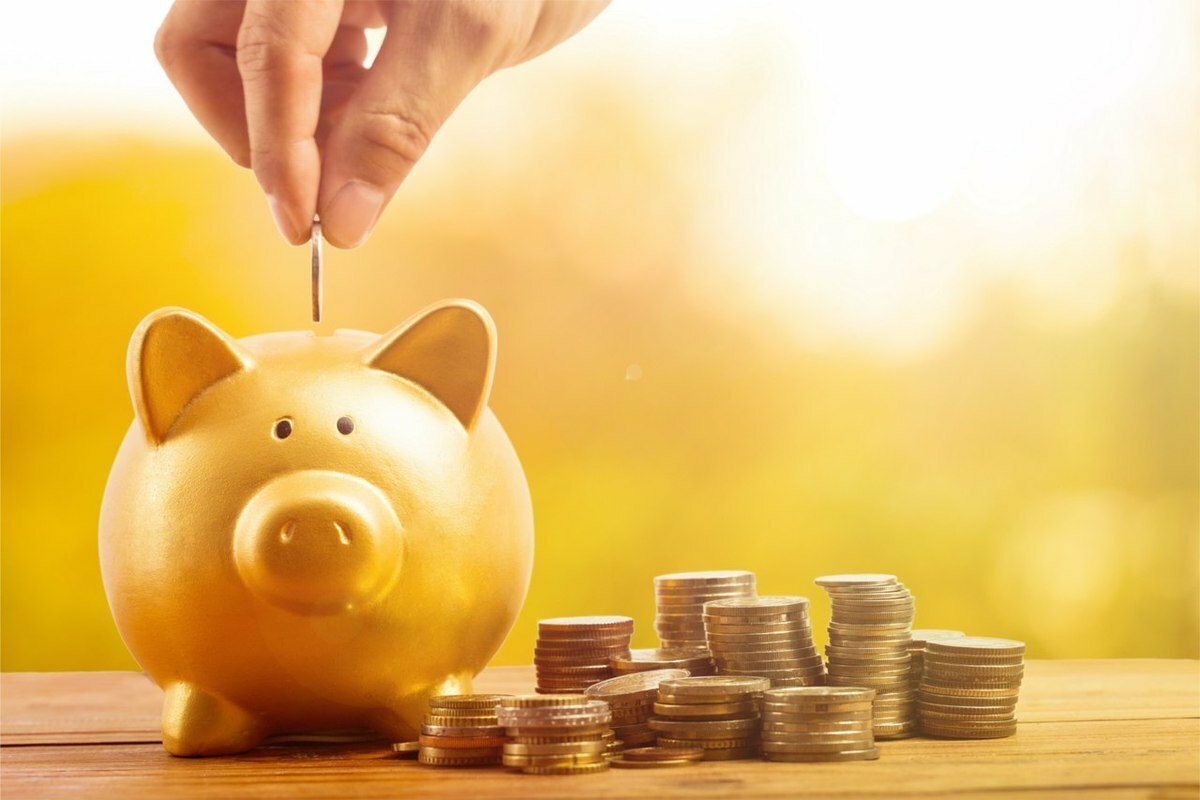 Муниципальное автономное дошкольное образовательное учреждение
«Детский сад № 8 «Сказка»
Социальный проект
 «Юные финансисты»
Автор проекта:
Николаева Наталья Валериановна
Участники проекта: 
Курбонова Камила
Жолобов Лев
Шаломенцев Максим
Айдаров Даниил
Завалина Валерия
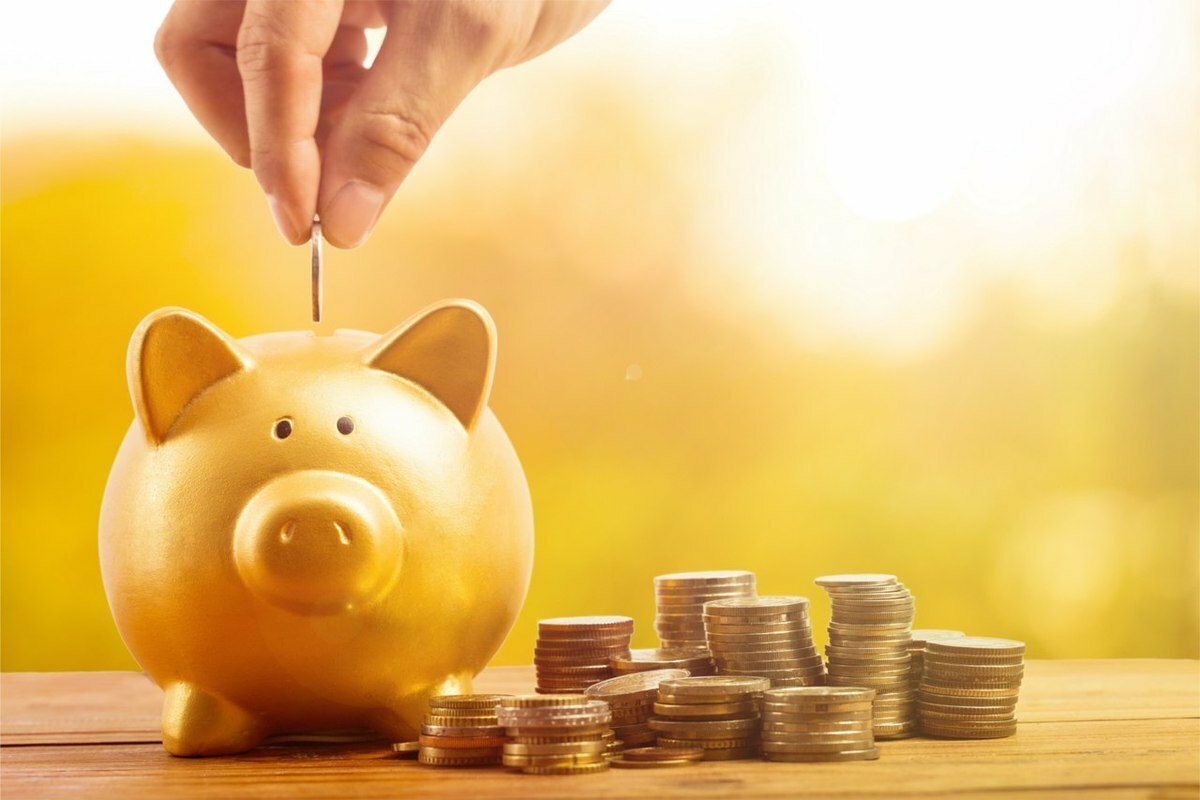 Актуальность проекта:
 Финансовое просвещение и воспитание детей дошкольного возраста – сравнительно новое направление в дошкольной педагогике. Ведь финансовая грамотность является глобальной социальной проблемой, неотделимой от ребенка с ранних лет его жизни.
Дети, так или иначе, рано включаются в экономическую жизнь семьи:  сталкиваются с деньгами, рекламой, ходят с родителями в магазин, участвуют в купле-продаже, овладевая, таким образом, первичными экономическими знаниями, пока еще на житейском уровне.
К сожалению, финансовой грамотности почти не обучают в детских садах. А грамотное отношение к собственным деньгам и опыт пользования финансовыми продуктами в дошкольном возрасте открывает хорошие возможности и способствует финансовому благополучию детей, когда они вырастают.
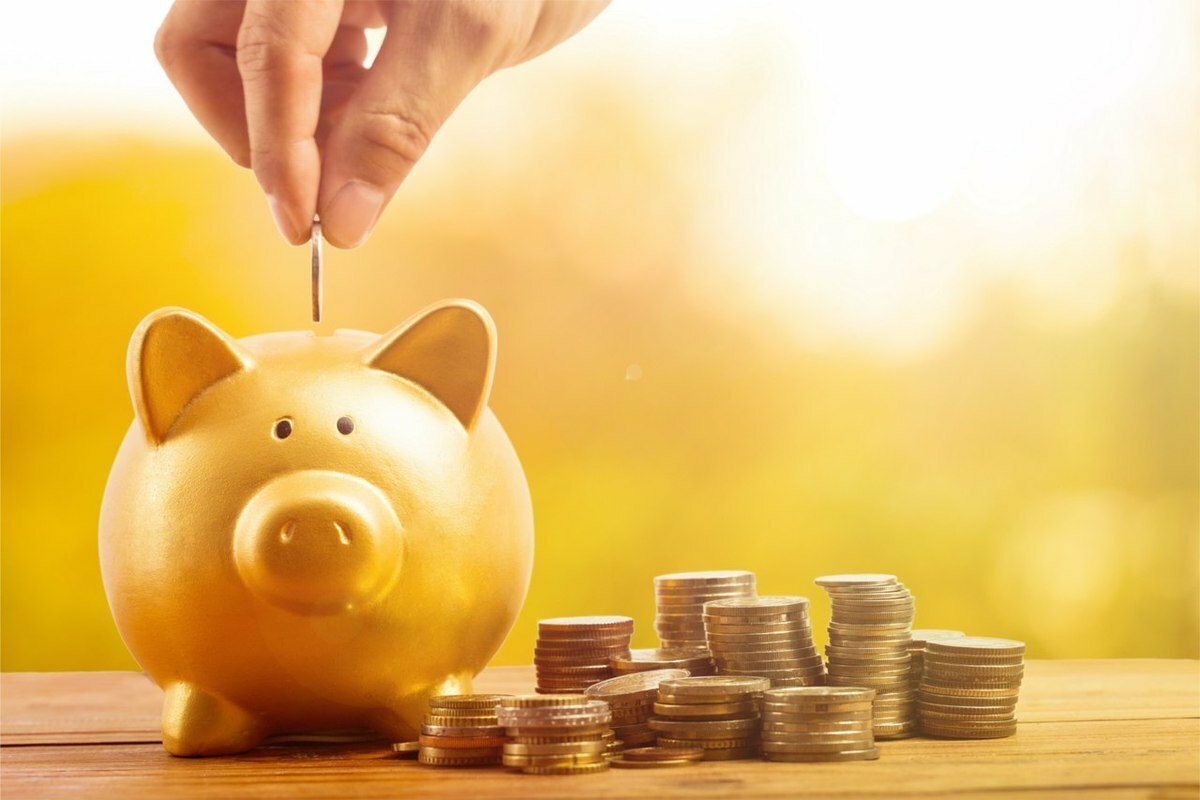 Цель проекта:
развитие экономического образа мышления;
воспитание ответственности и нравственного поведения в области экономических отношений в семье;
формирование опыта применения полученных знаний и умений для решения элементарных вопросов в области экономики семьи.
Срок реализации проекта:
2 недели
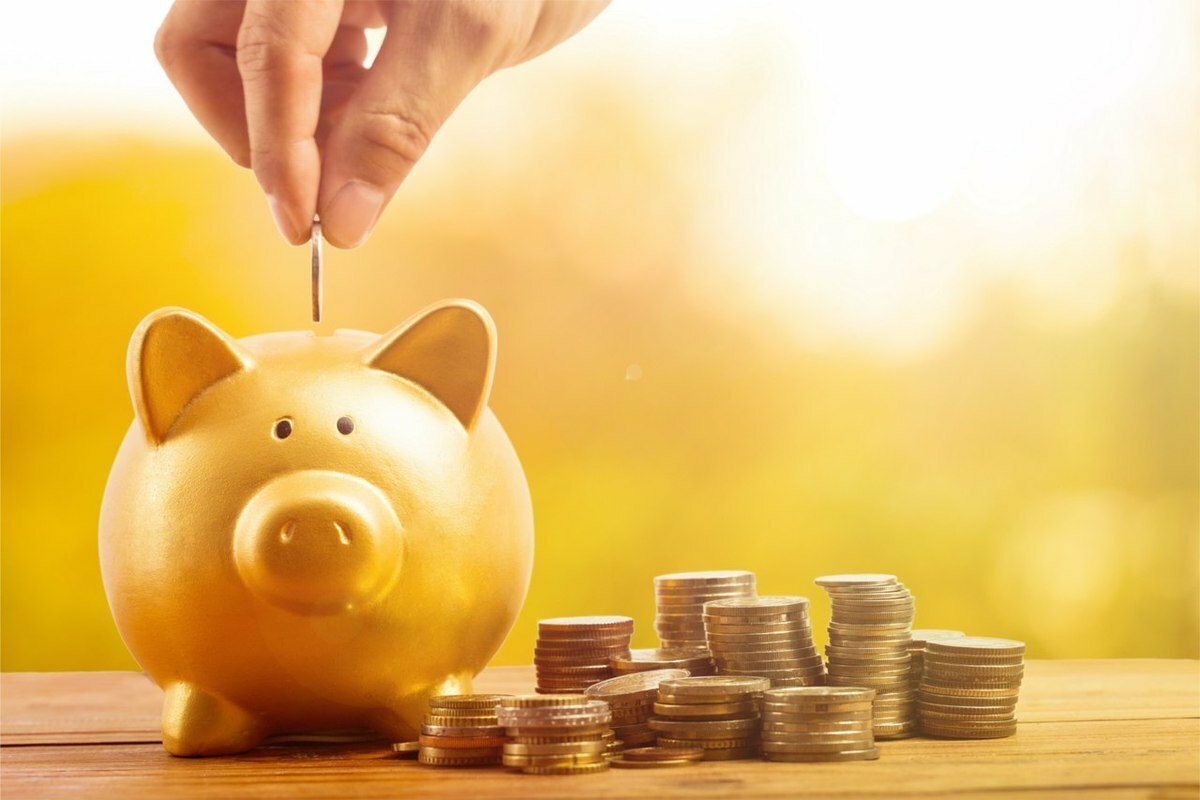 Задачи:
-Формировать основы финансовой грамотности у дошкольников.
-Развивать основы финансовой грамотности дошкольников посредством практических занятий.
-Совершенствовать коммуникативные качества детей.
-Расширять знания детей о потребностях, учить понимать, чем отличаются потребности от желаний.
-Развивать критическое мышление.
-Воспитывать представления о сущности таких нравственных категорий, как экономность, бережливость и честность.
Ожидаемые результаты проекта:
Дети приобретают первичный финансовый опыт, учатся устанавливать разумные финансовые отношения в различных сферах жизнедеятельности.
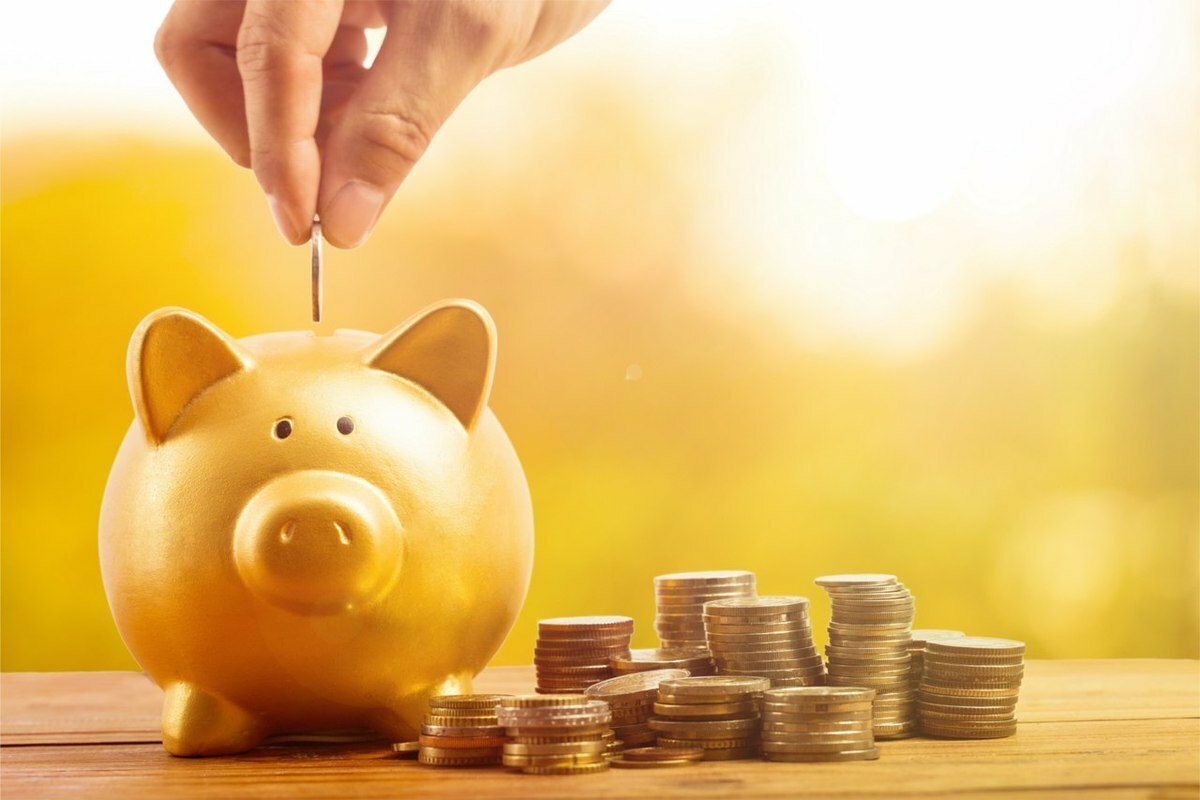 Историческая справка
Как изобрели деньги?
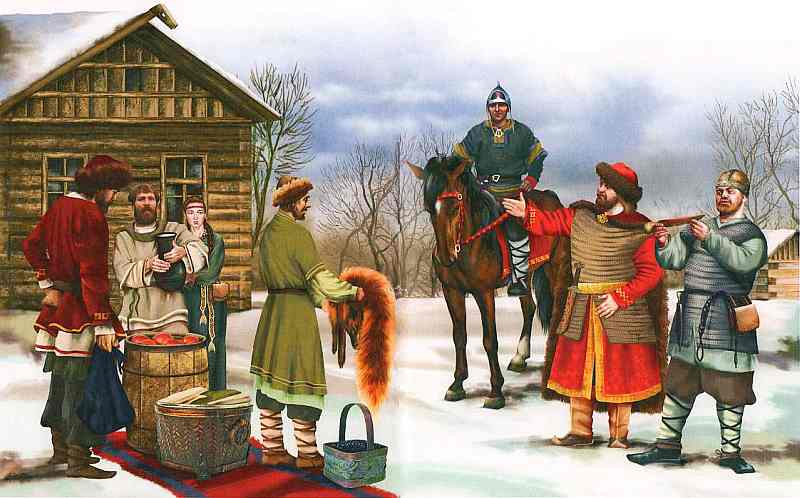 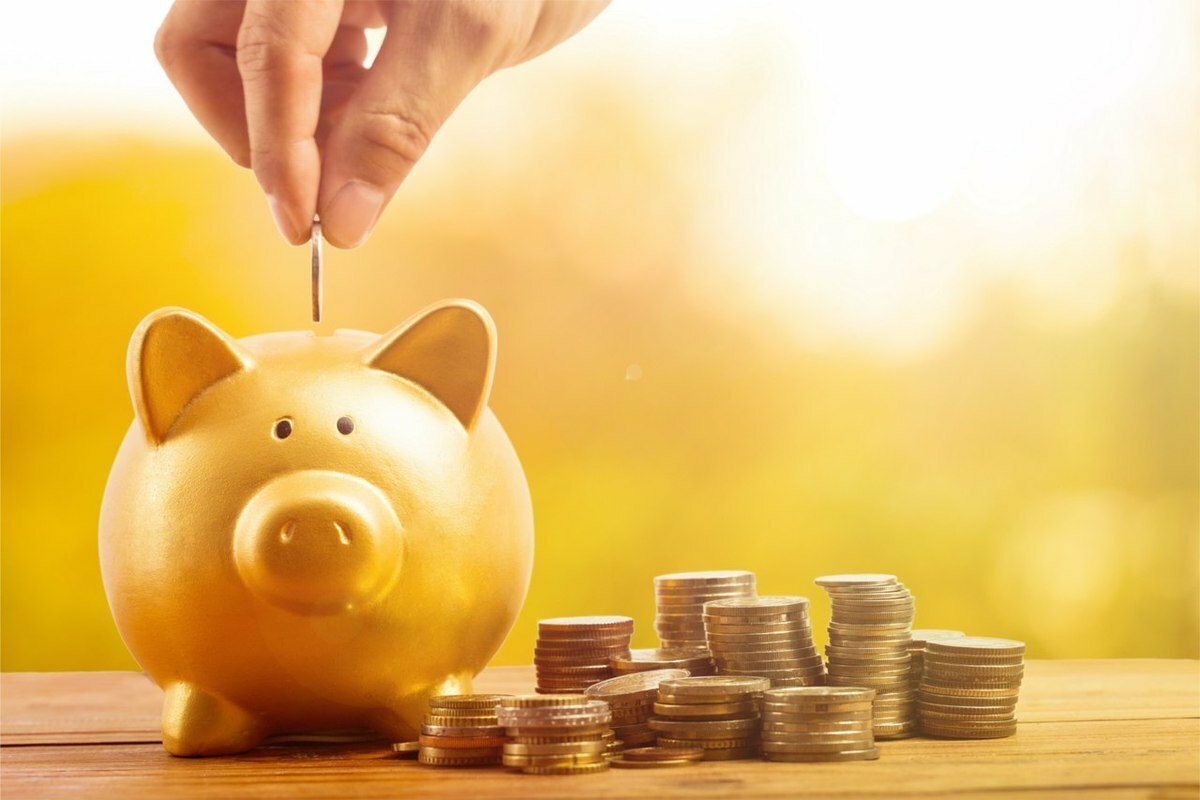 Проблемный вопрос:
Как называются деньги в нашей стране?
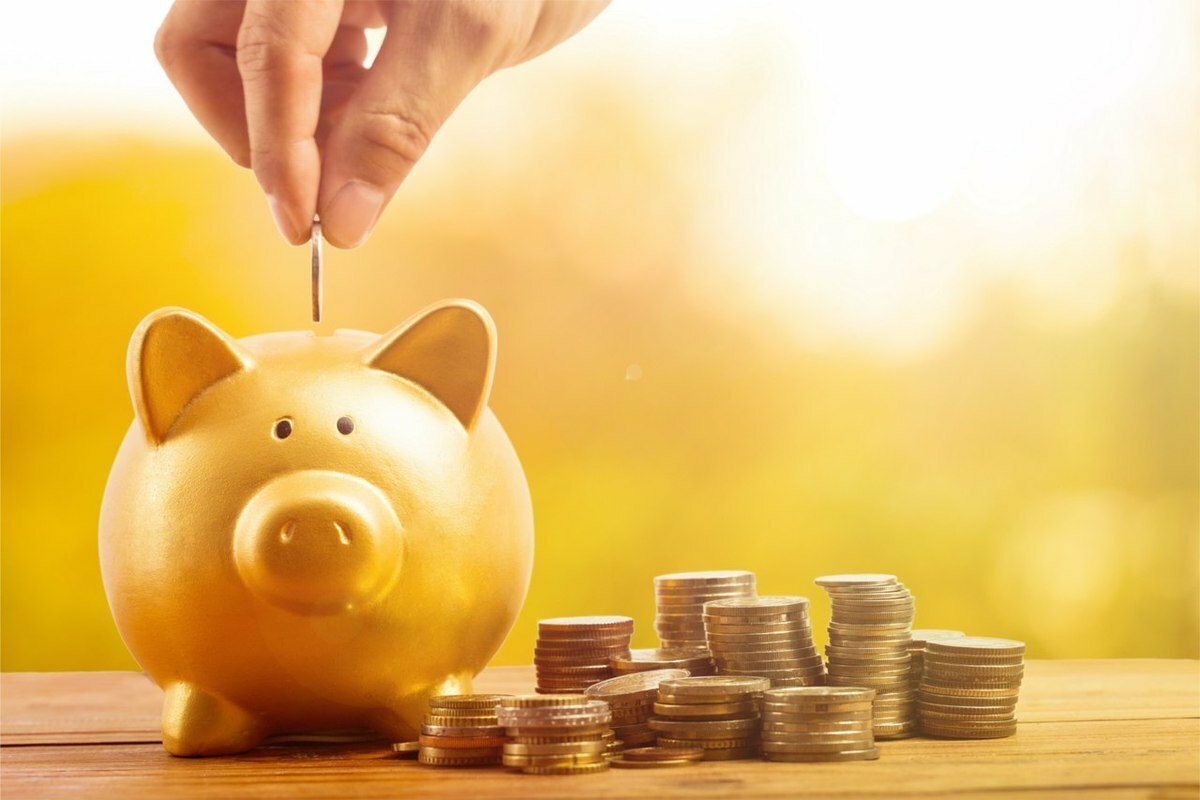 Игра «Магазин игрушек»
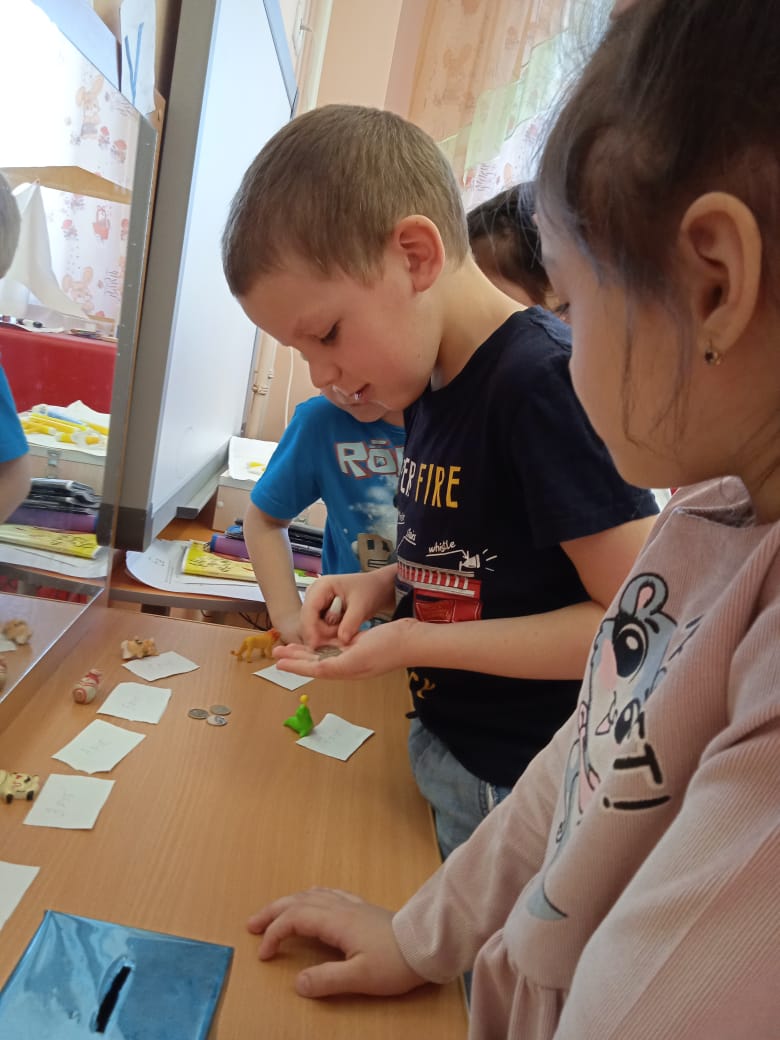 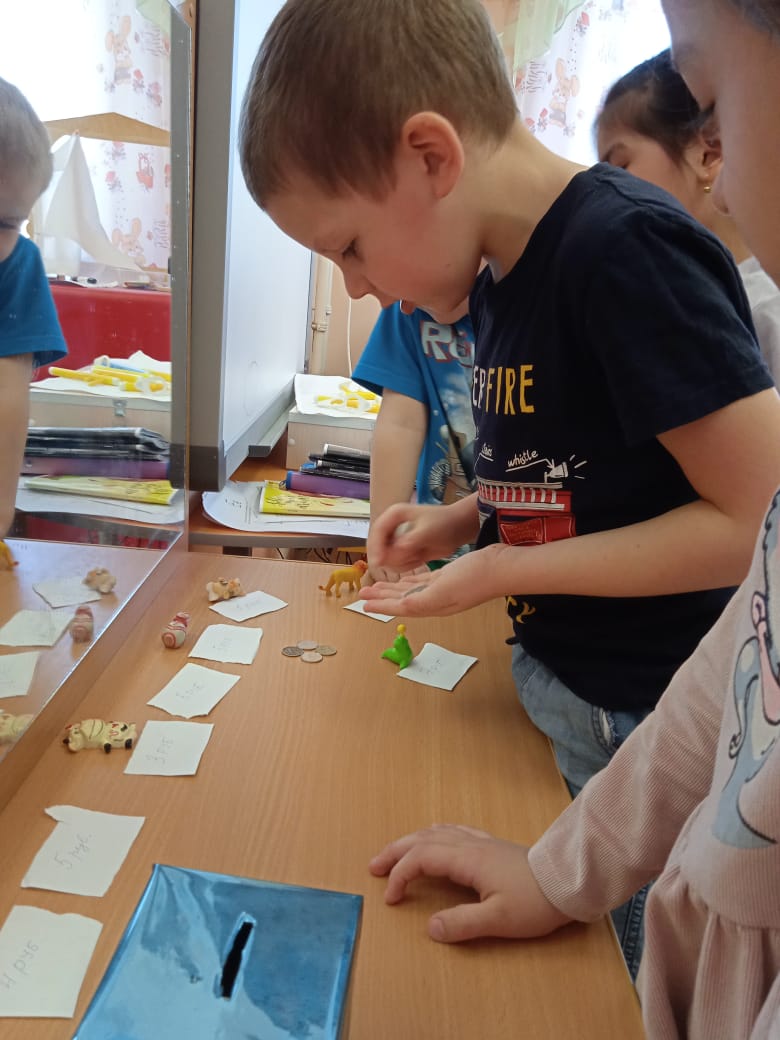 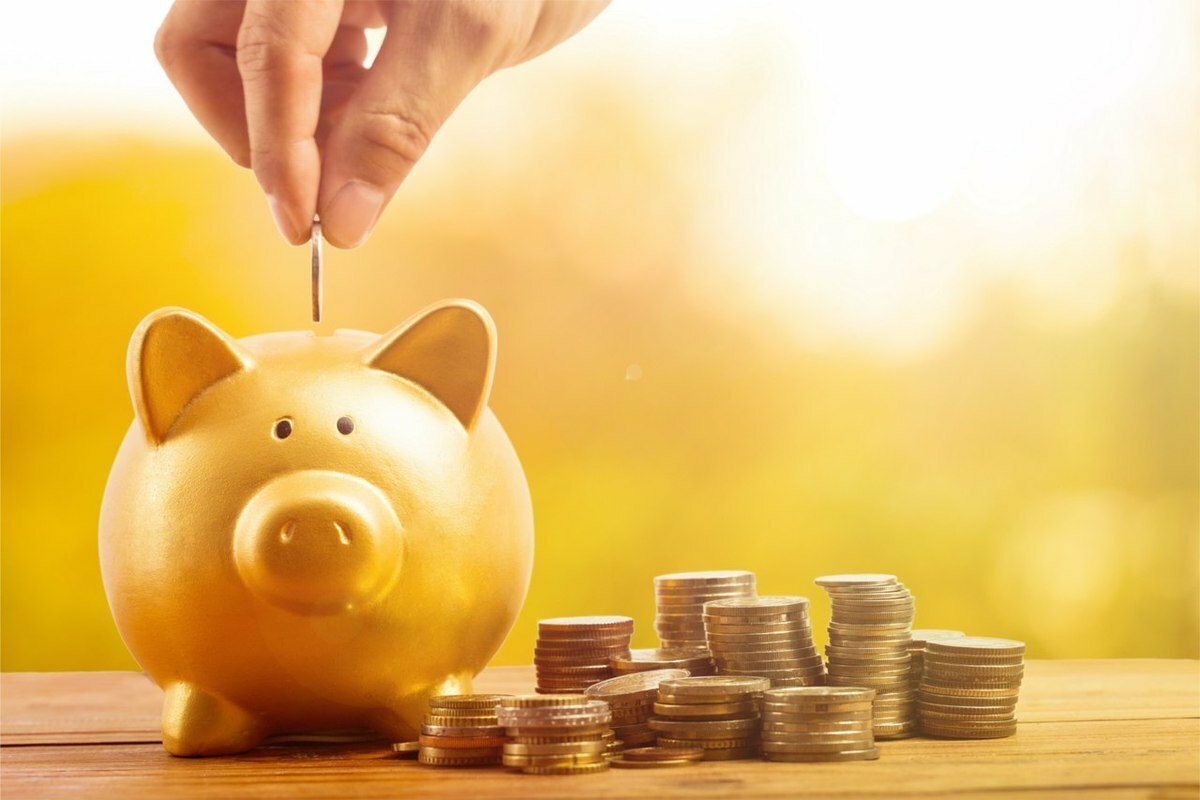 Игра «Магазин игрушек»
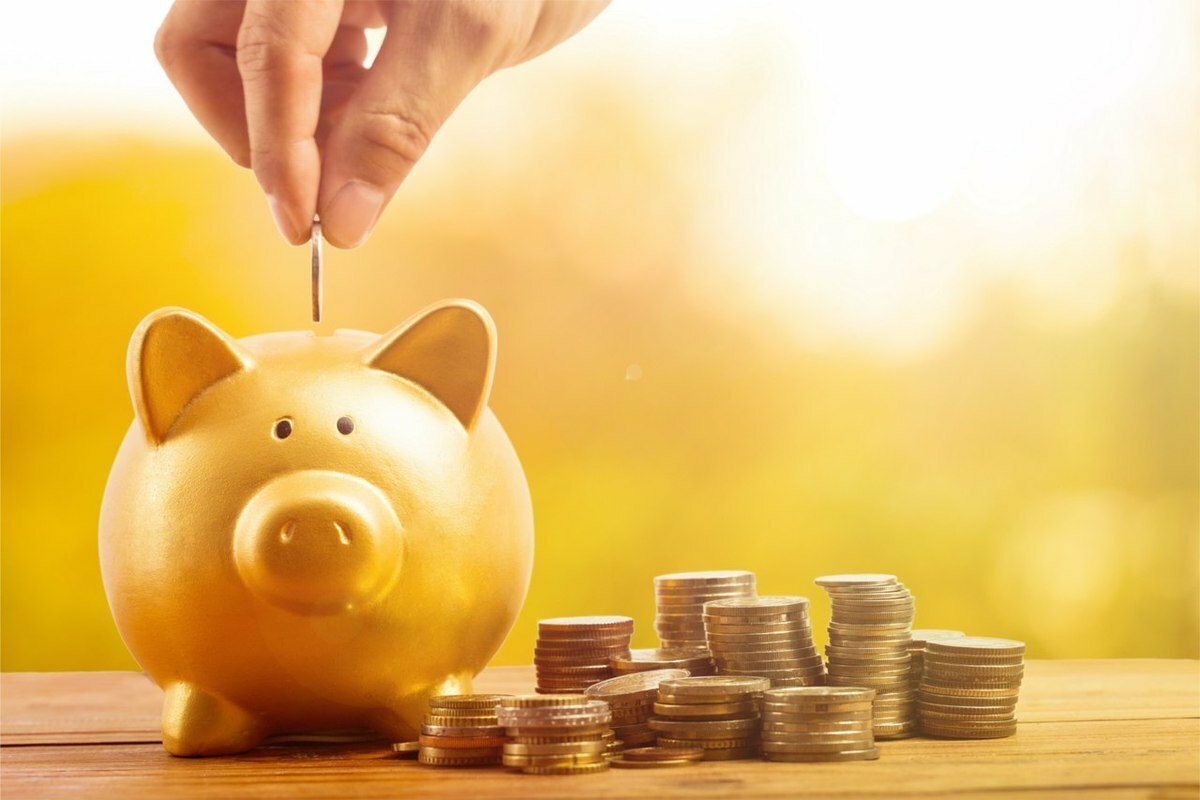 Проблемный вопрос: 
Что такое банкомат и банковская карточка?
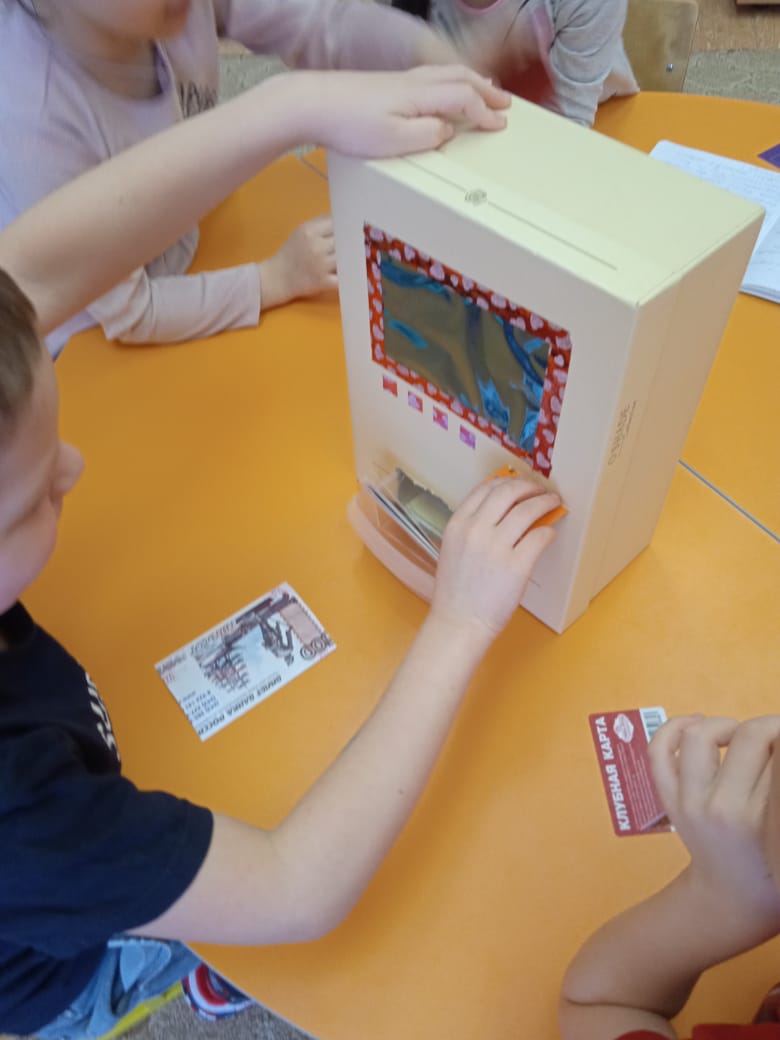 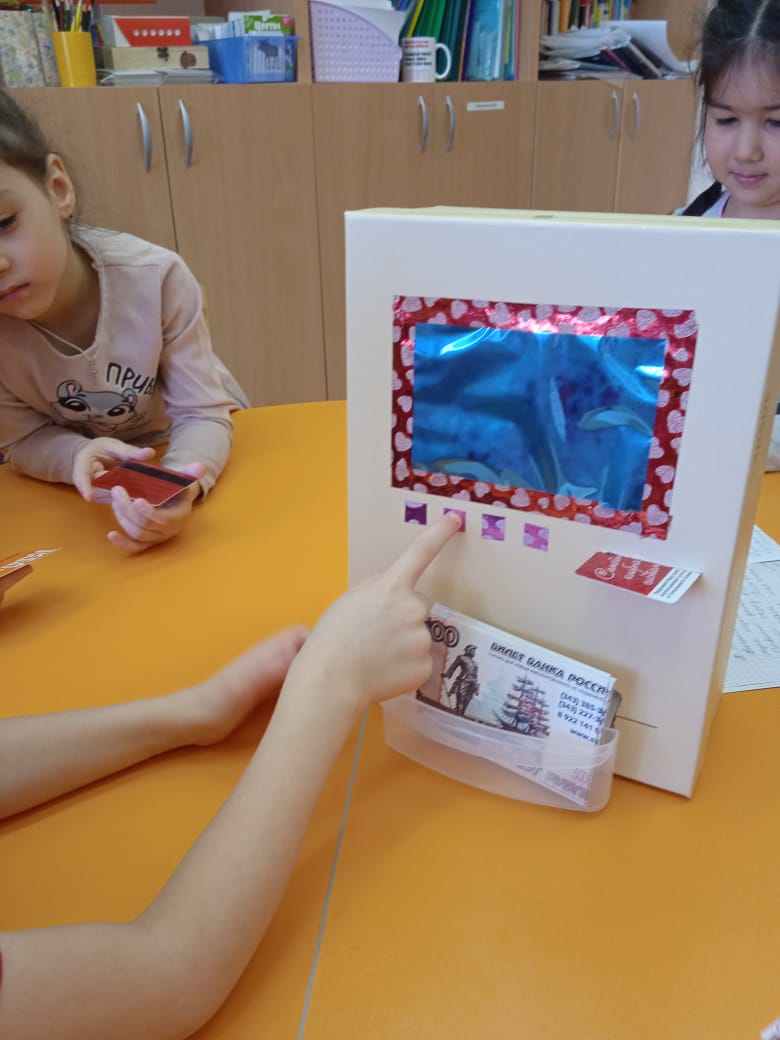 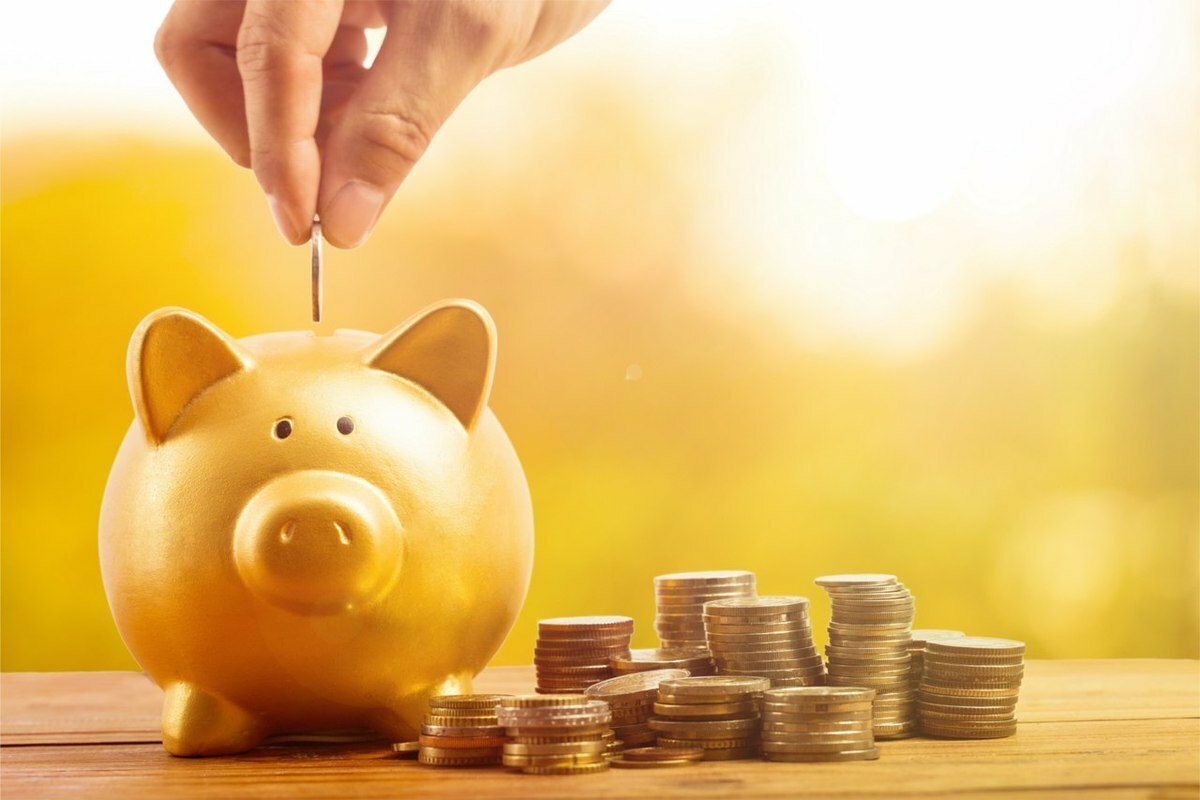 Проблемный вопрос: 
Что такое самостоятельность?
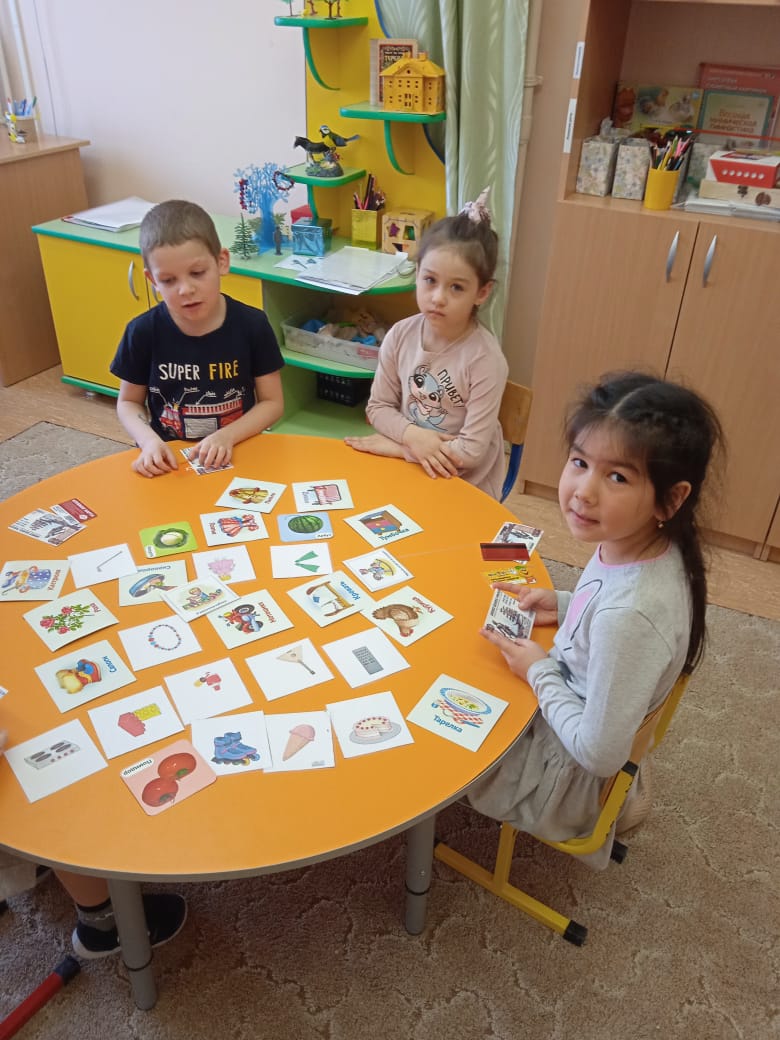 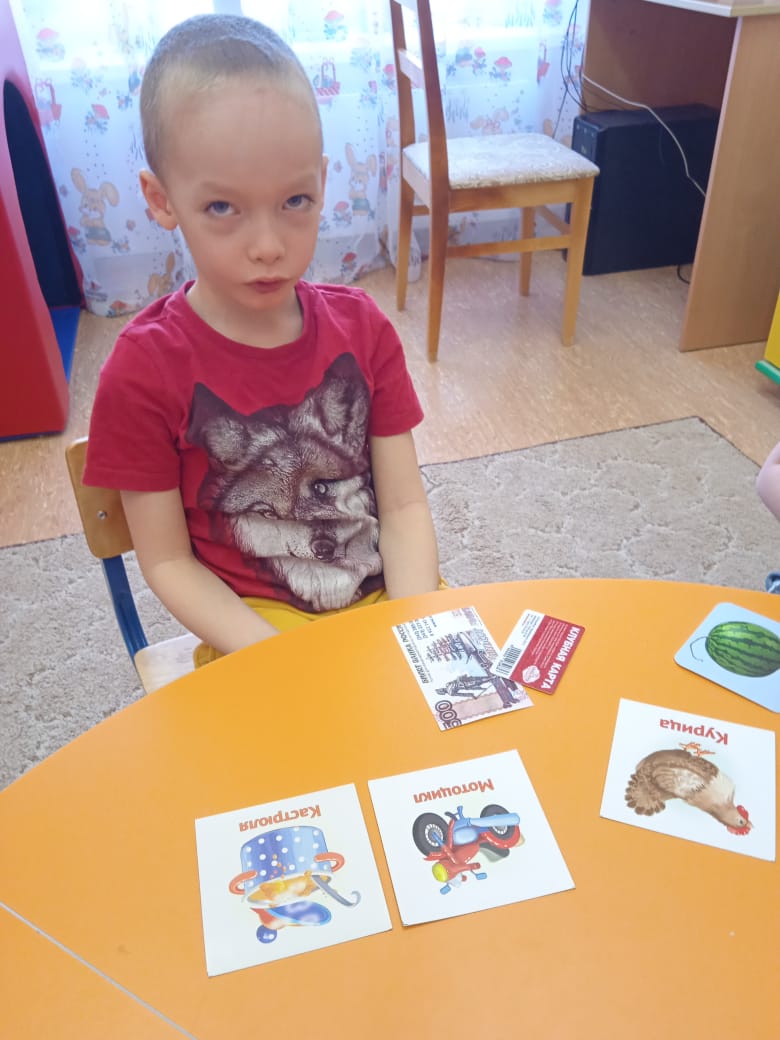 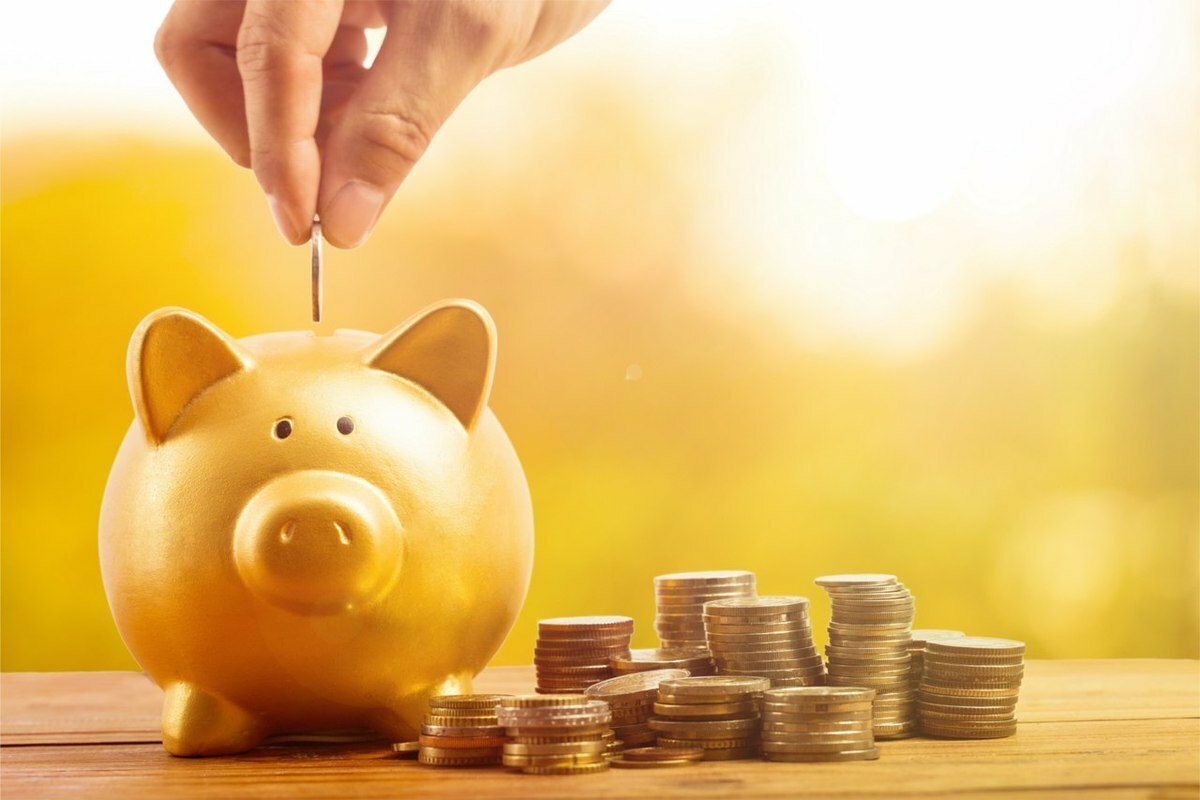 Проблемный вопрос: 
Что такое самостоятельность?
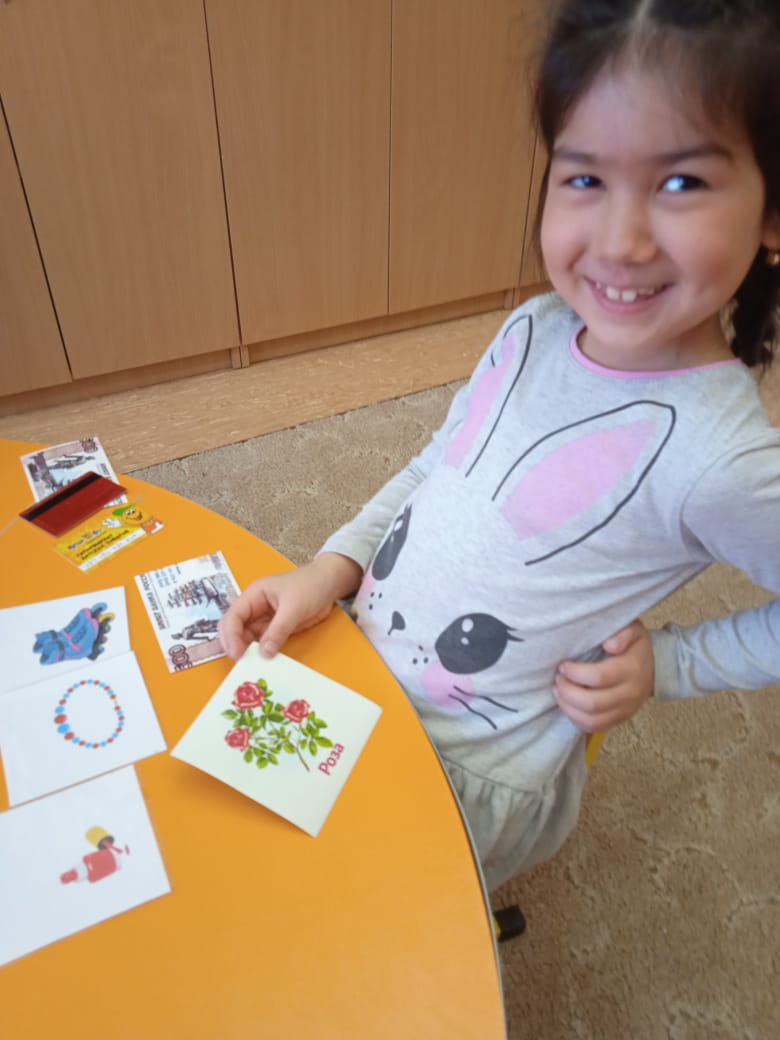 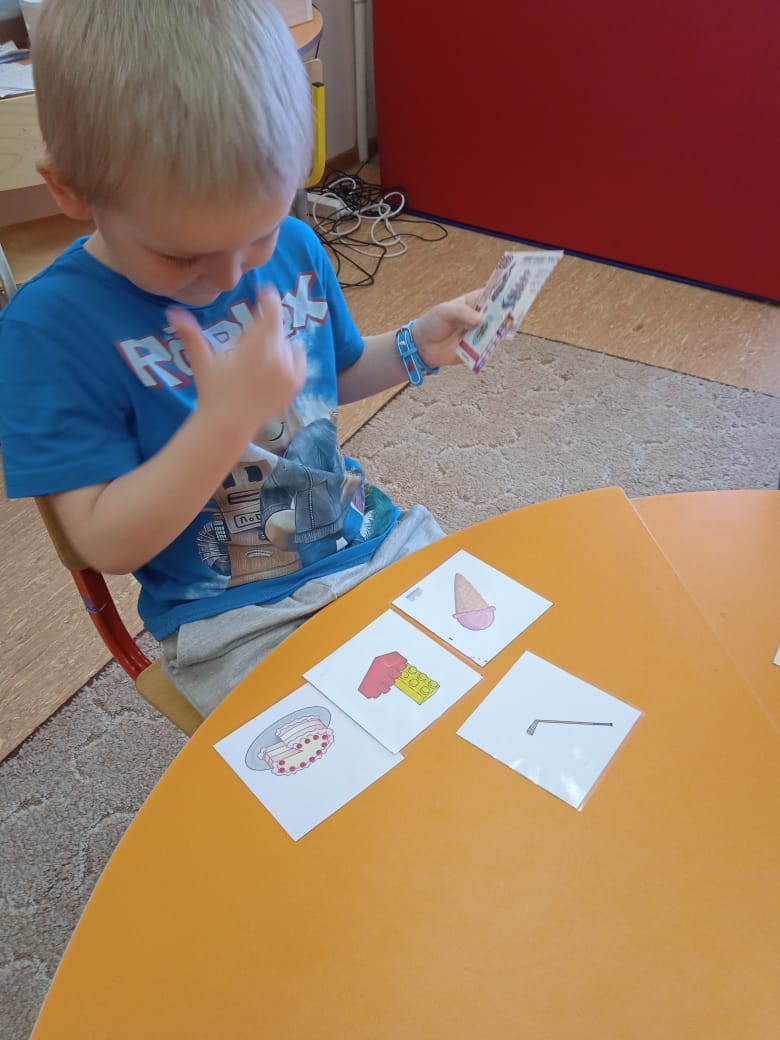 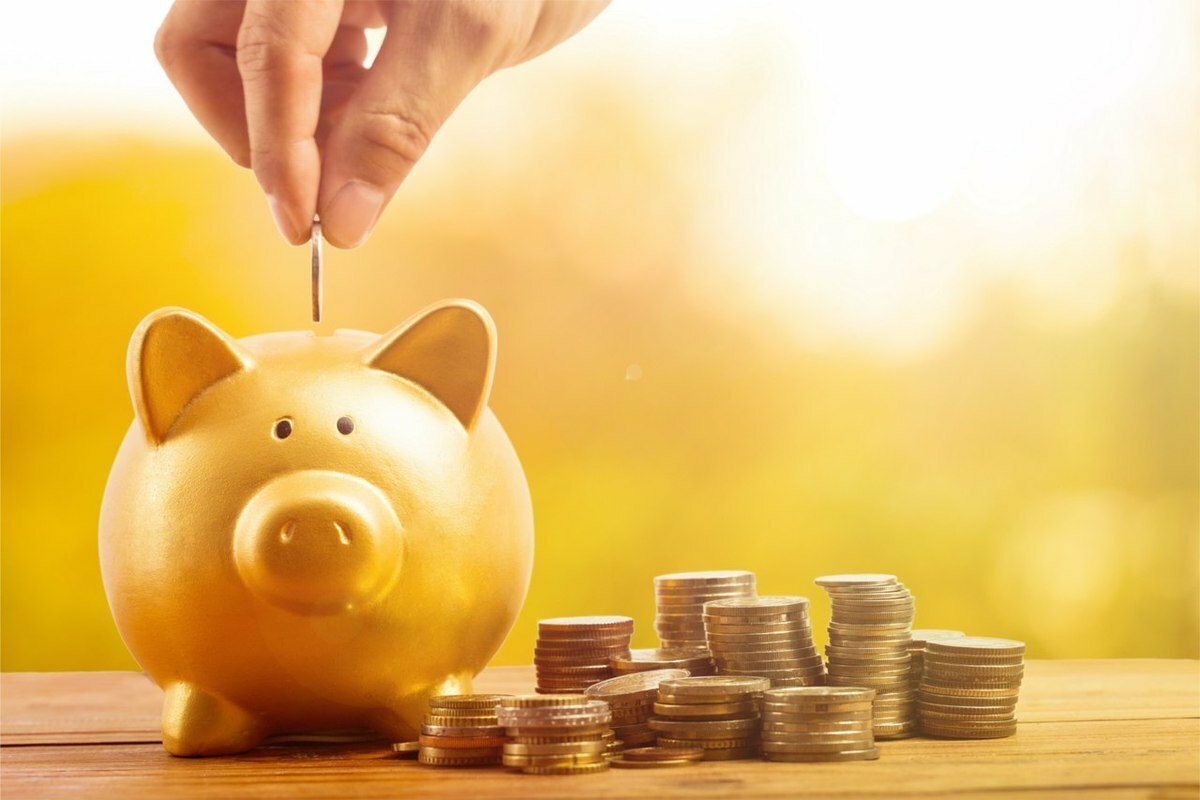 Проблемный вопрос: 
Что нельзя купить?
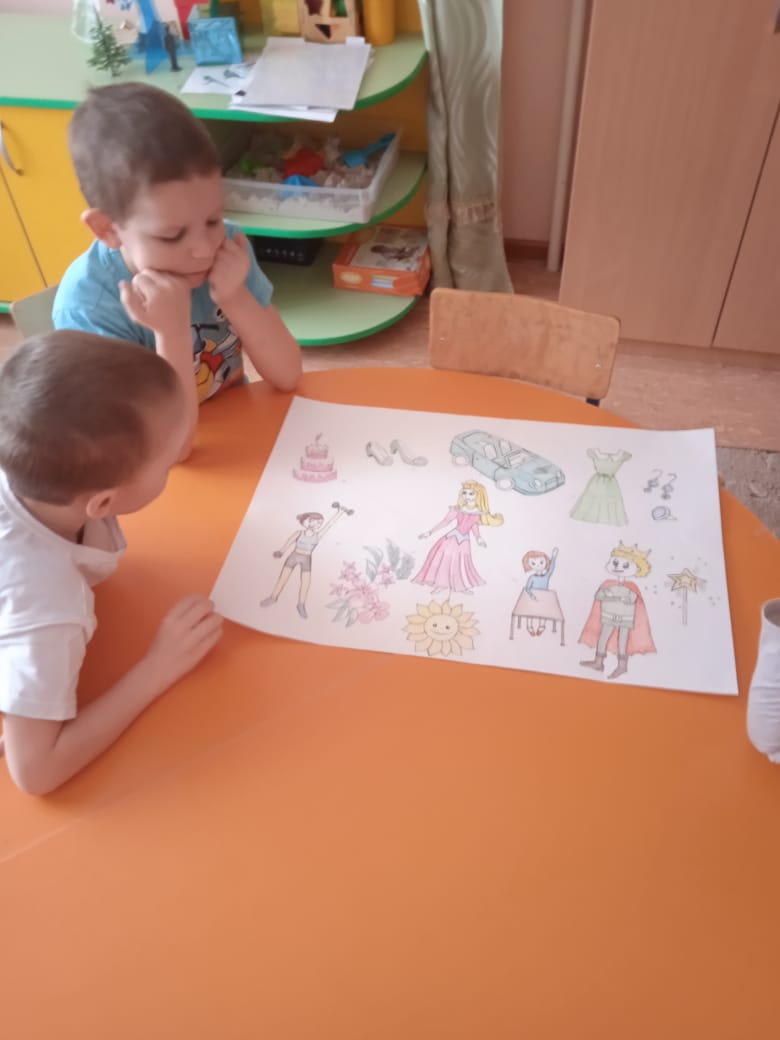 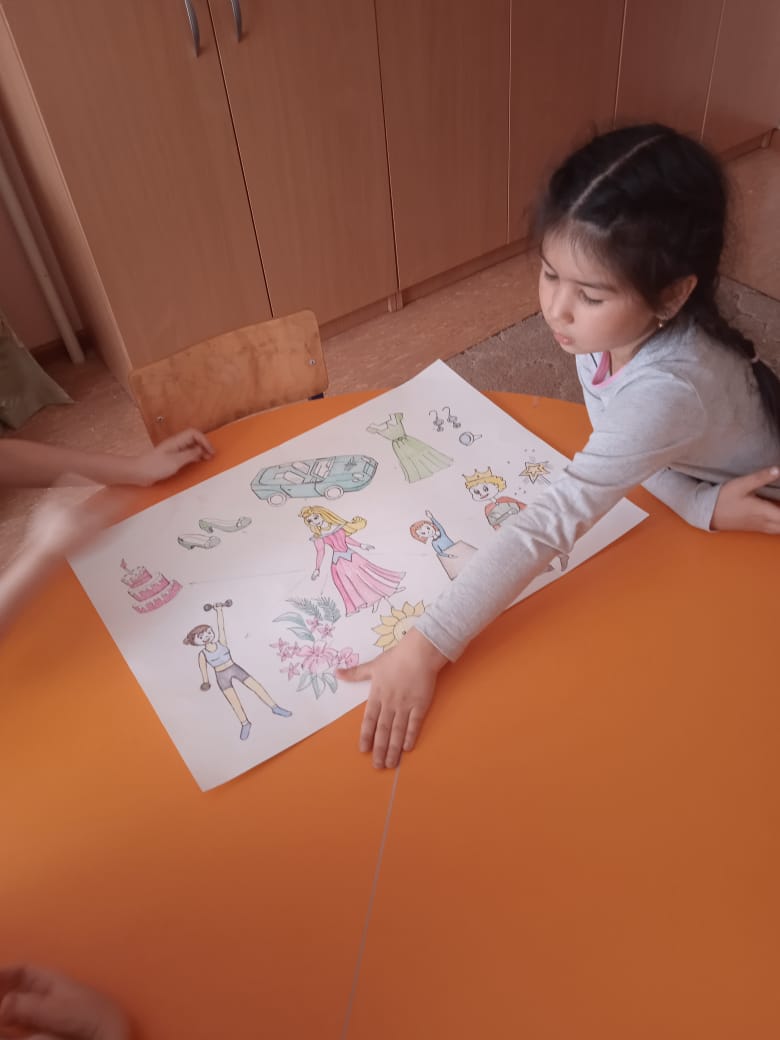 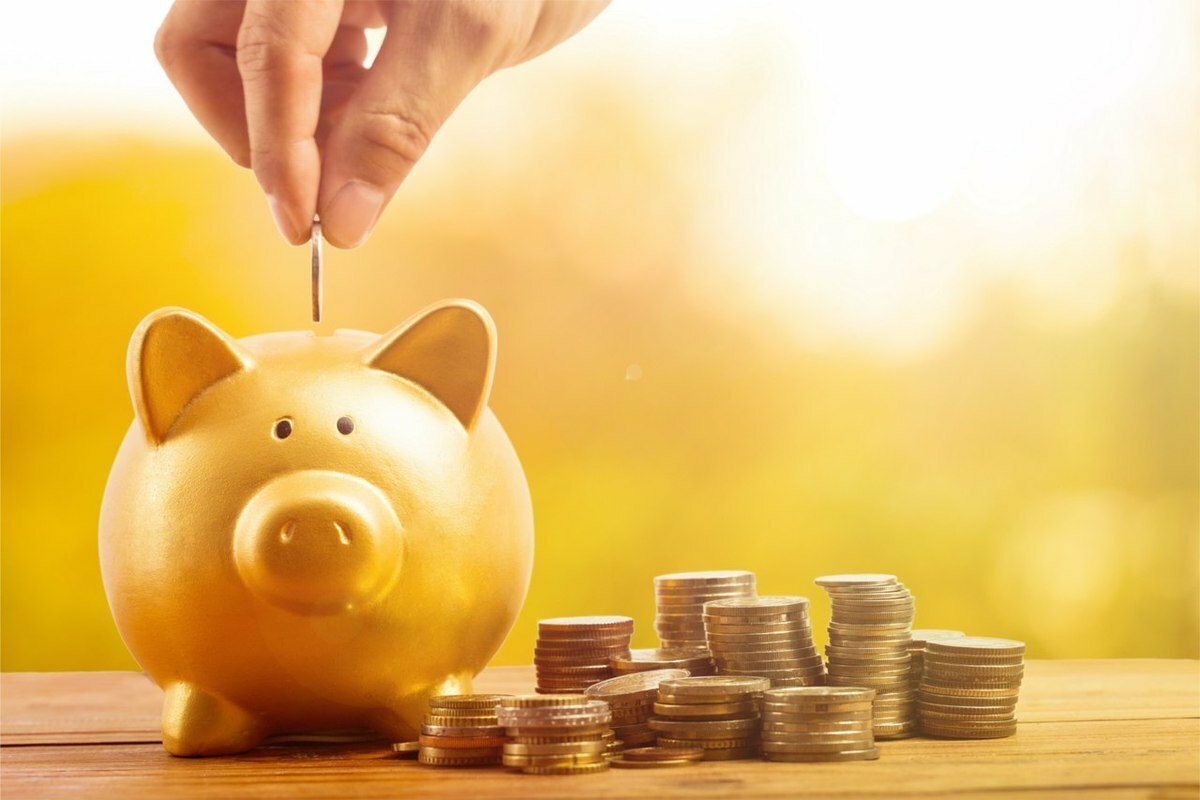 Проблемный вопрос: 
Что нельзя купить?
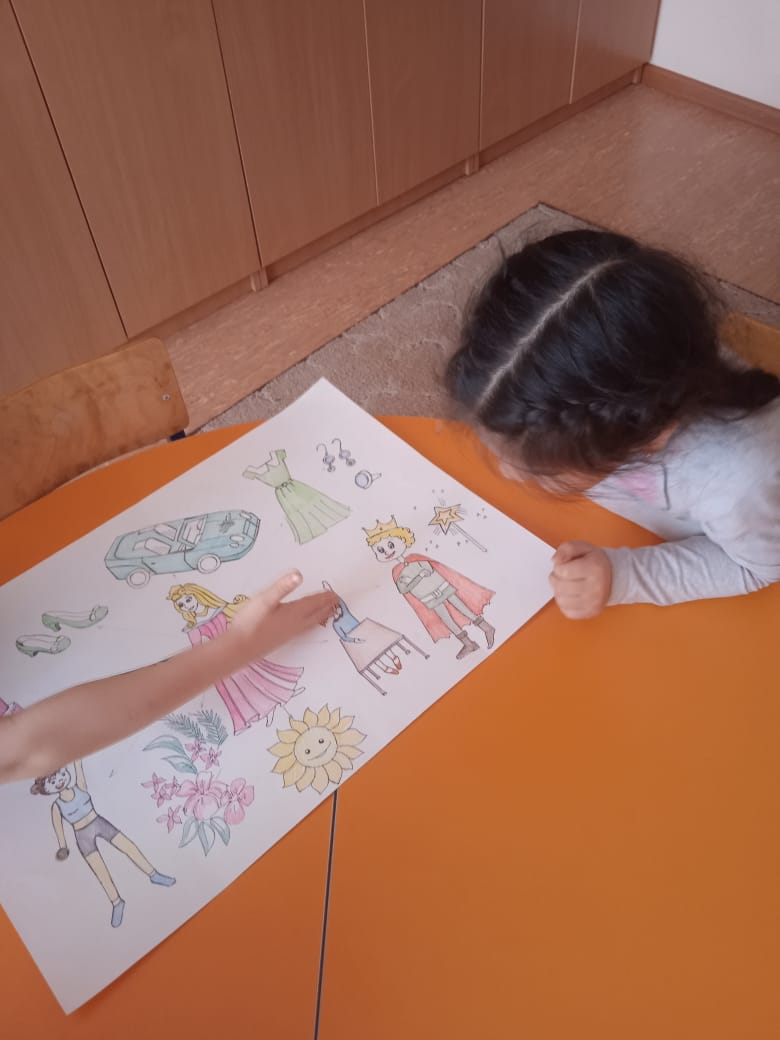 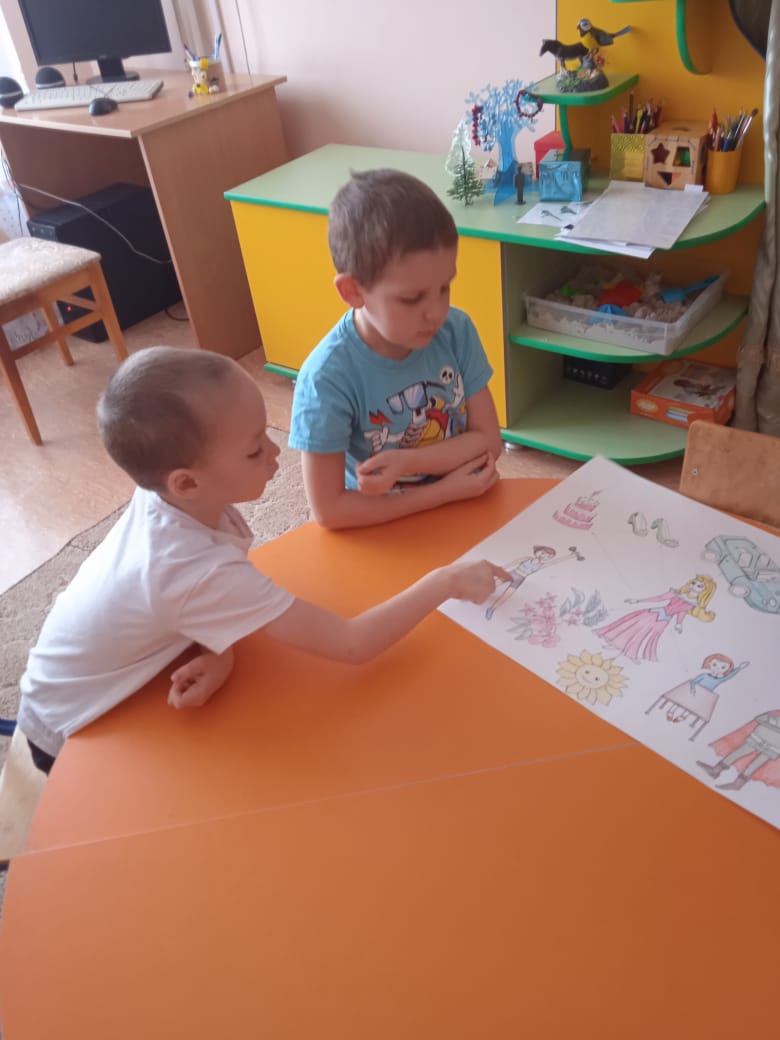 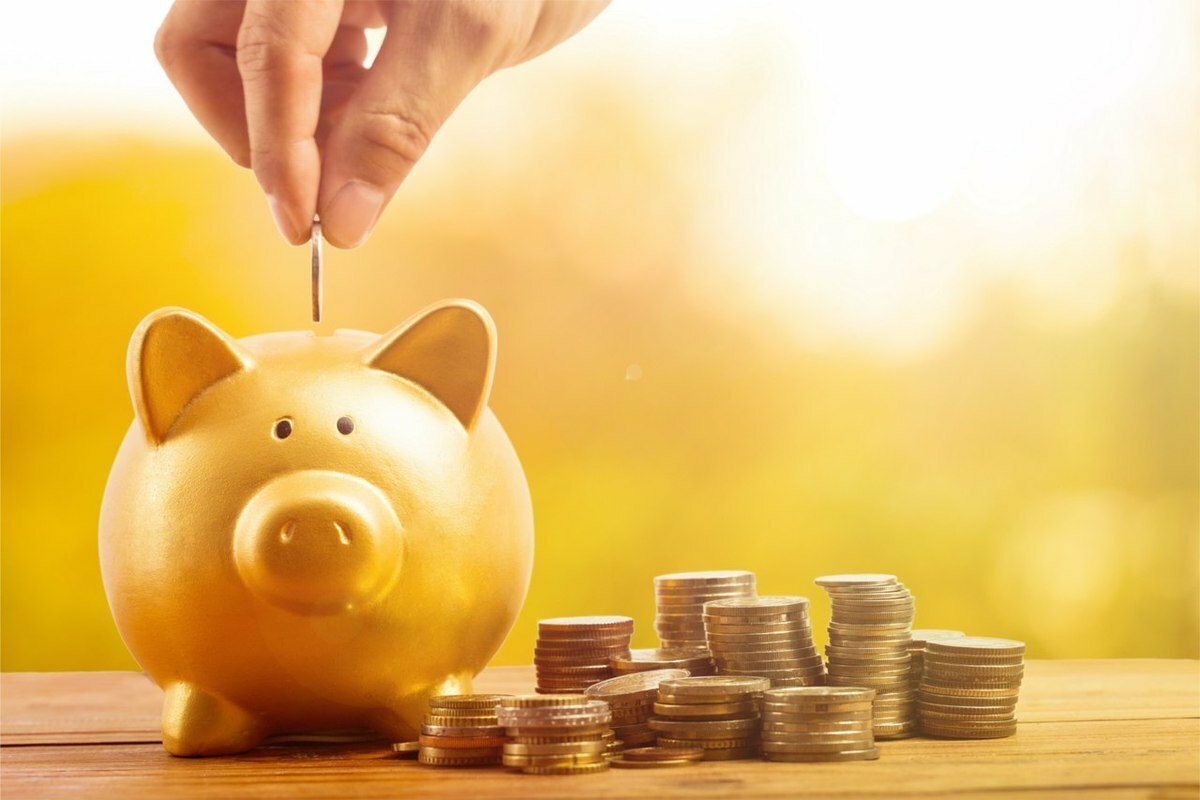 ВОПРОС:
А как вы думаете: нумизматы и коллекционеры монет – 
это одно и то же?
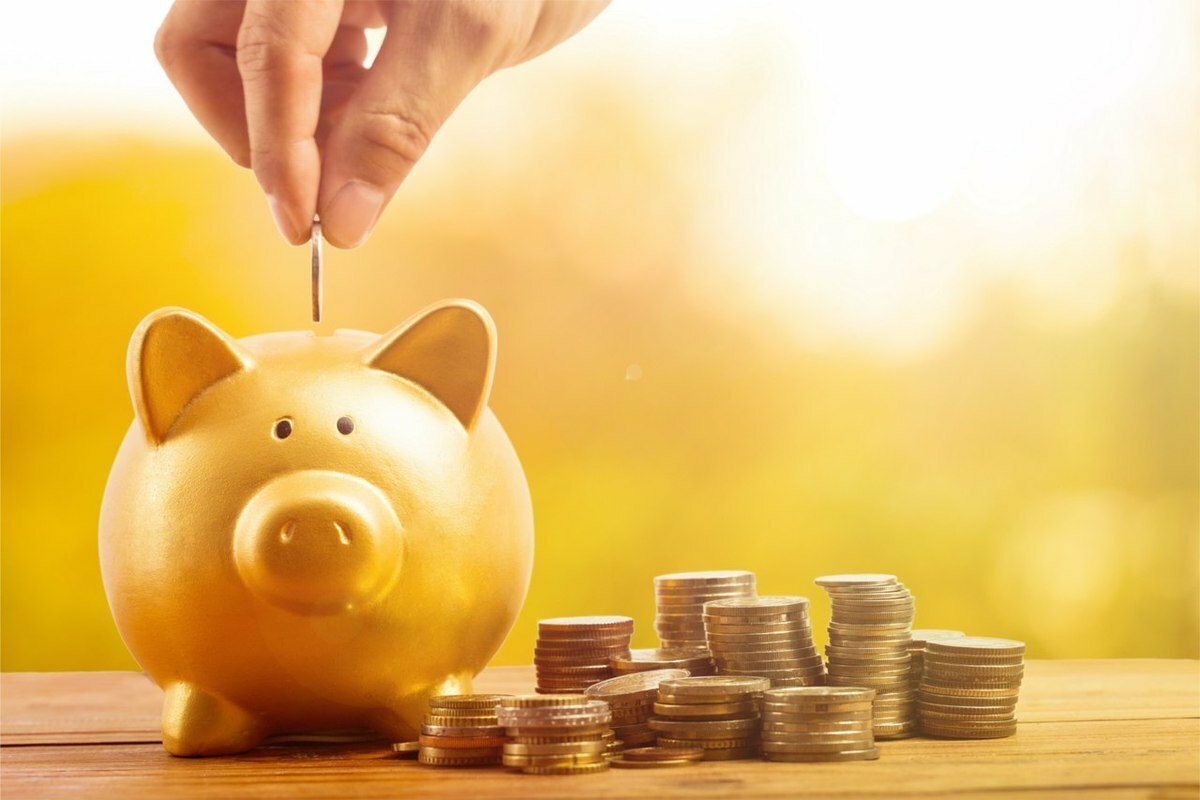 Проблемный вопрос: 
Какие бывают деньги?
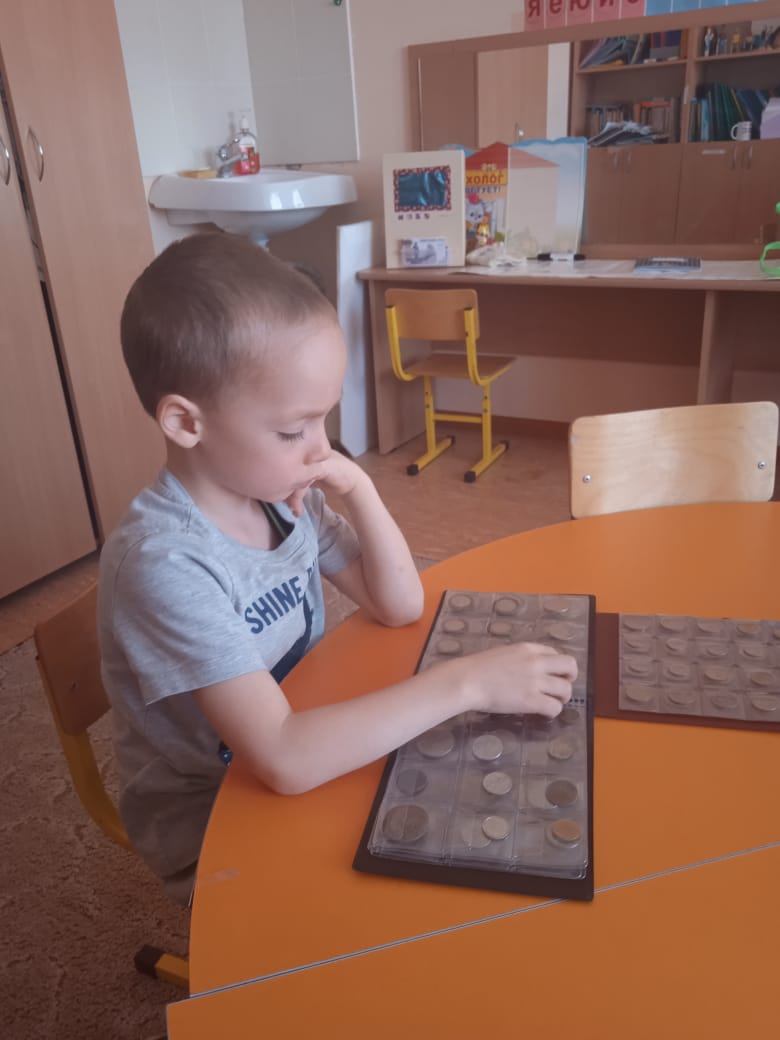 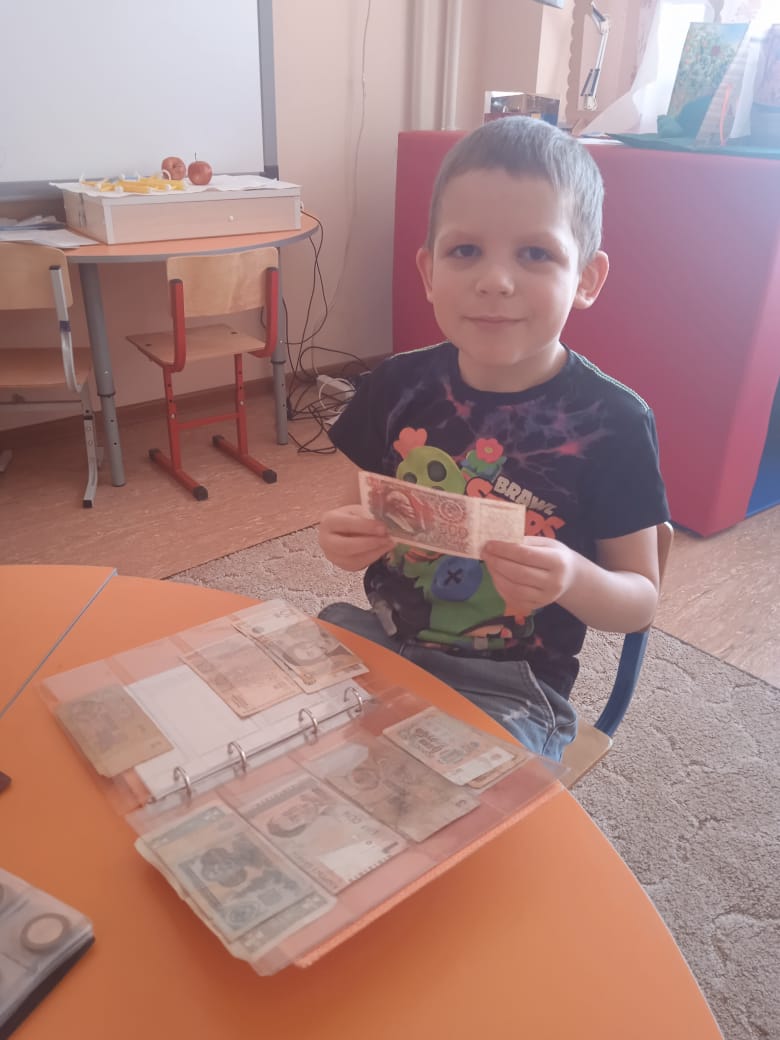 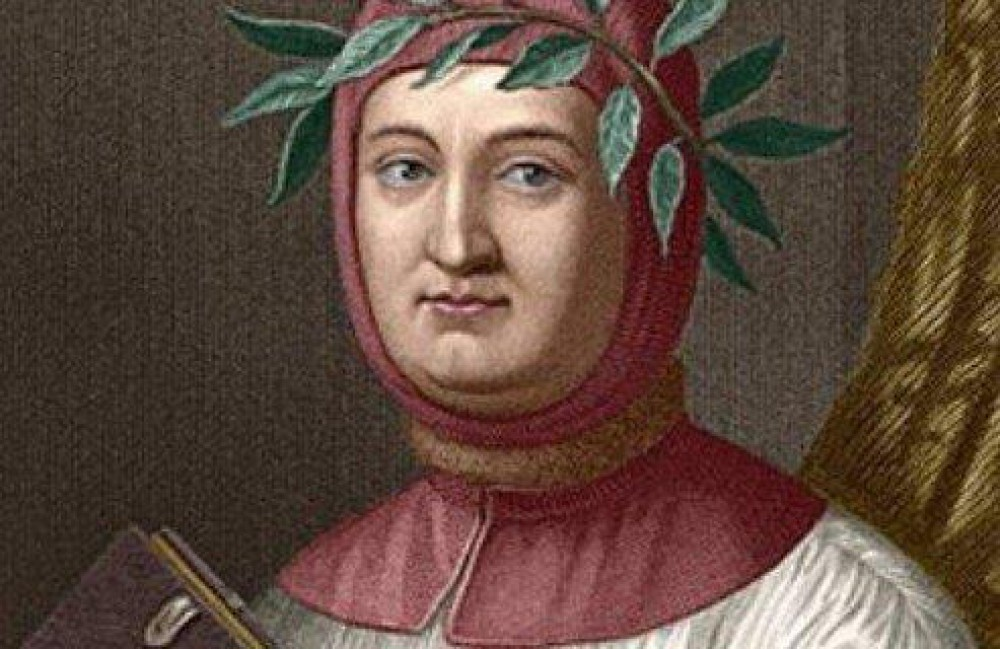 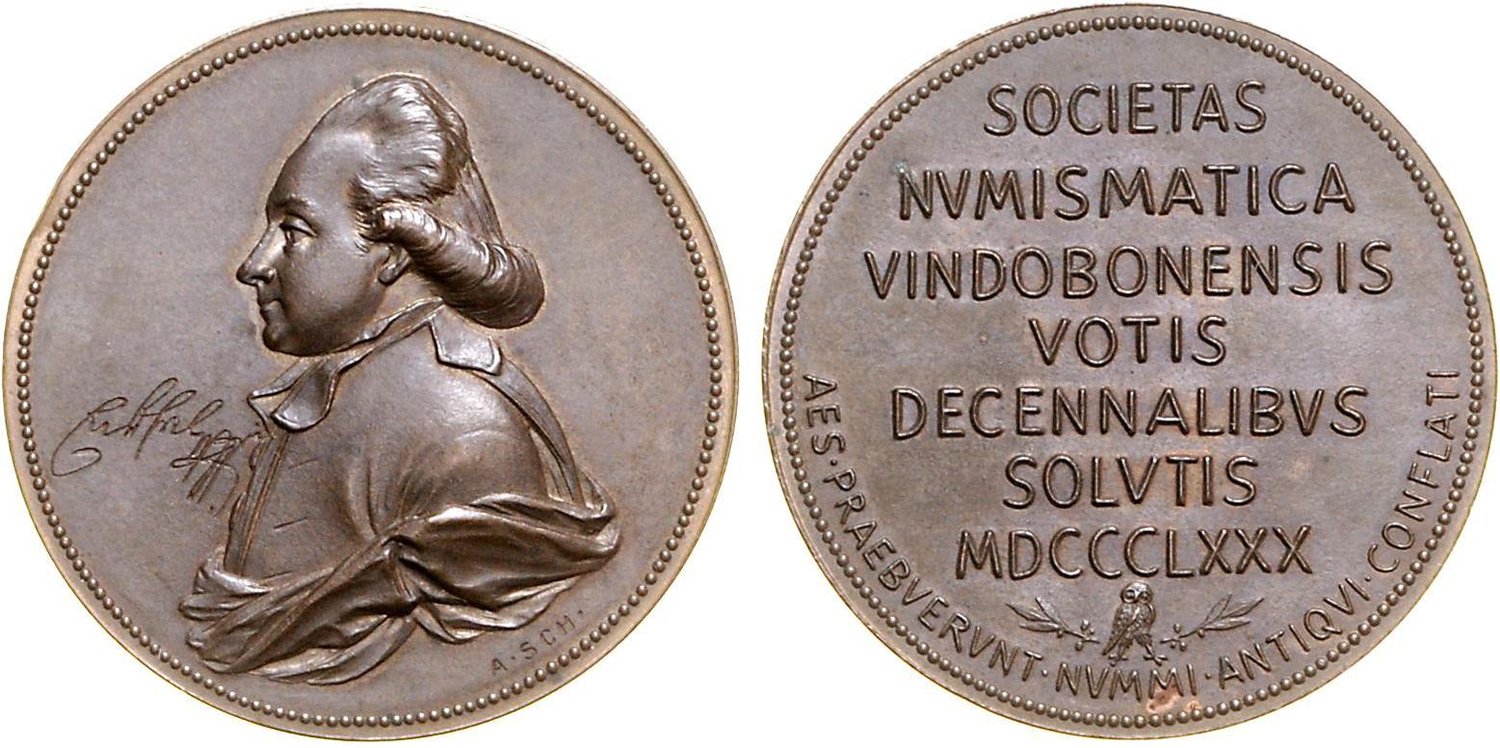 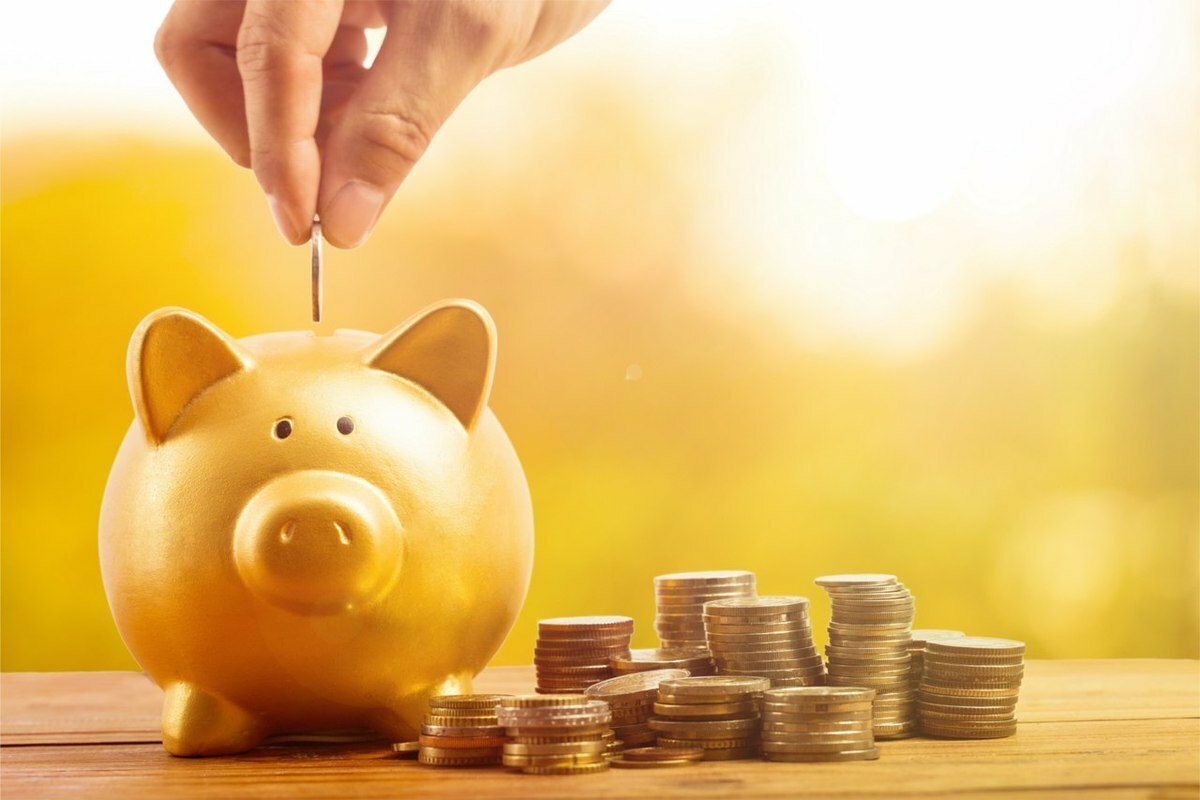 Результаты проекта:
В ходе проектной деятельности по финансовой грамотности дети узнали: что такое деньги, для чего они служат, как правильно пользоваться банкоматом, что не всё в жизни можно купить.
Проблемные вопросы способствовали развитию логического мышления, совершенствованию коммуникативных качеств детей, умению устанавливать разумные финансовые отношения.
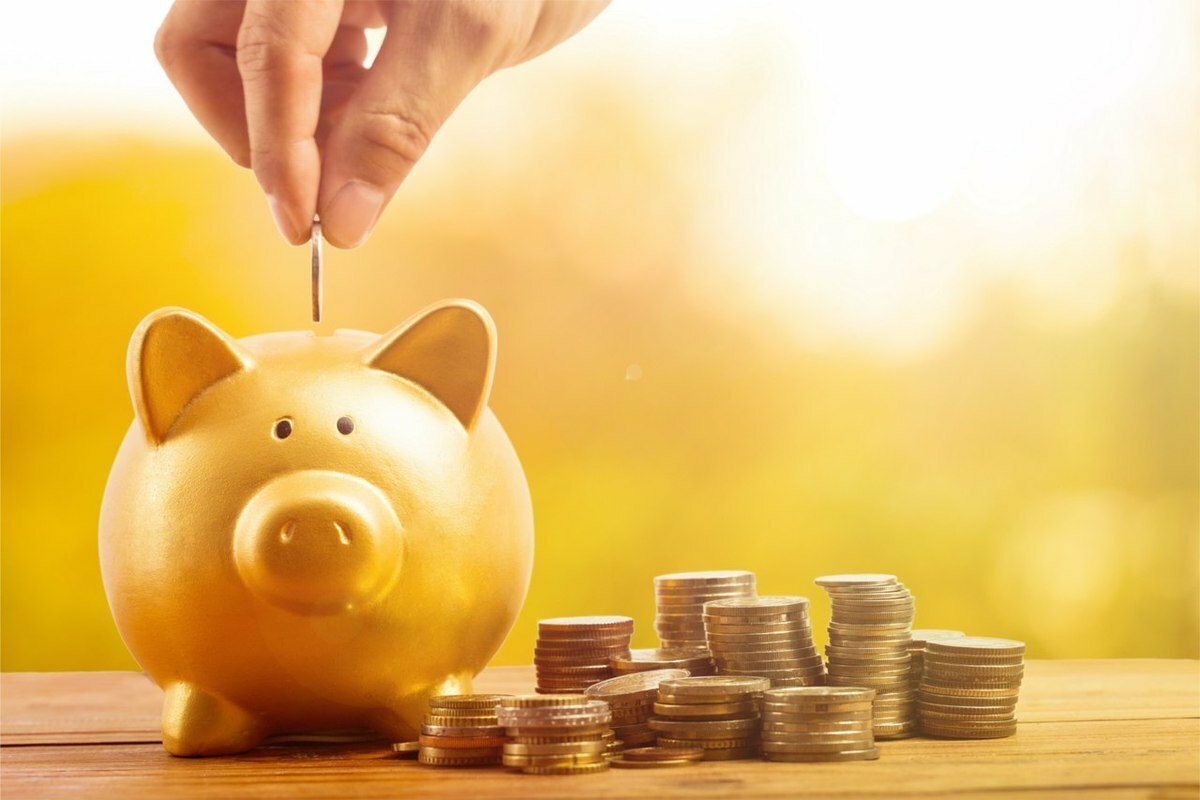 Р.S.
без комментариев…
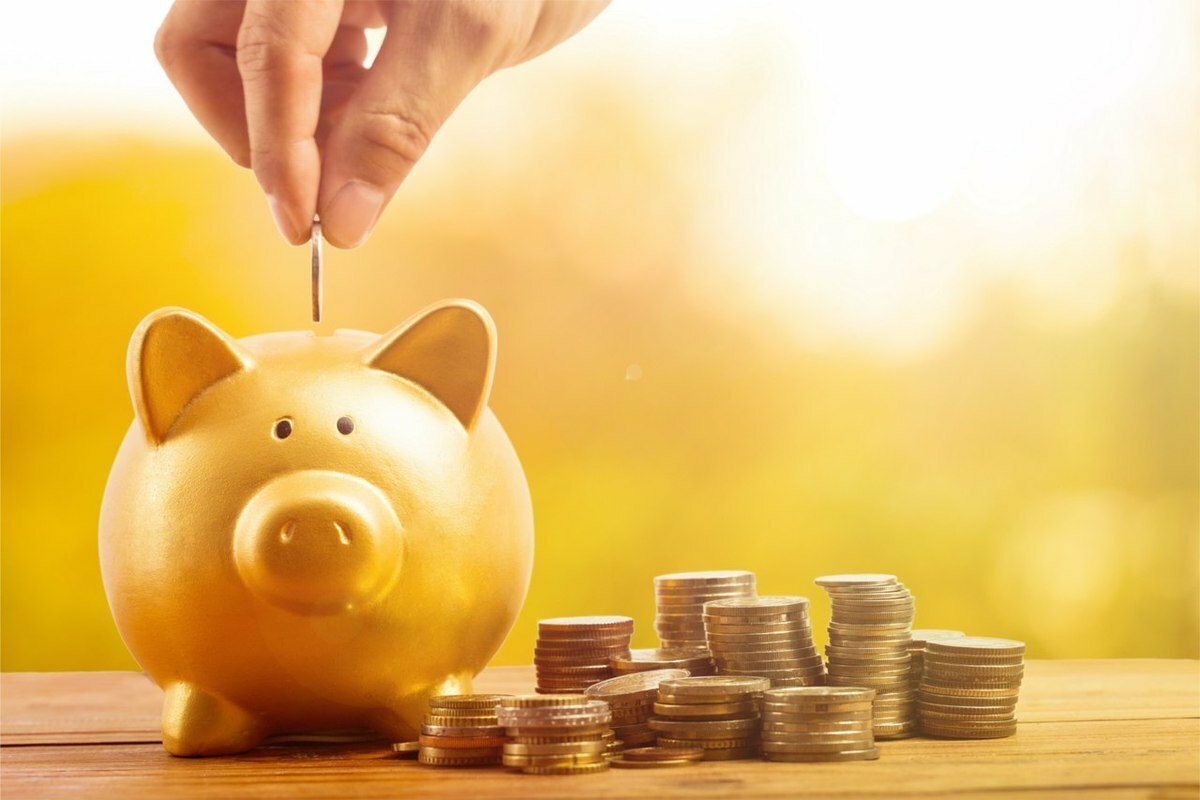 БЛАГОДАРИМ ЗА ВНИМАНИЕ!